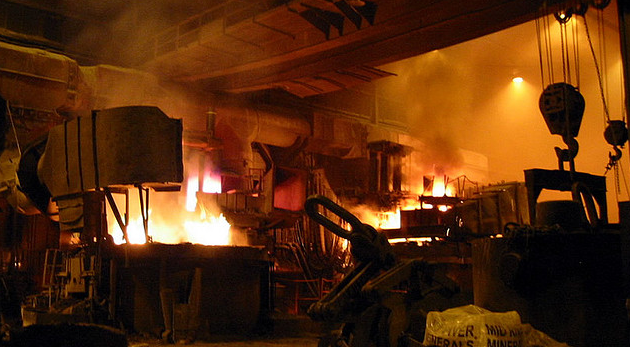 Getting to Know Your Pittsburgh NNIP Partner
Bob Gradeck
@BobGradeck
rmg44@pitt.edu
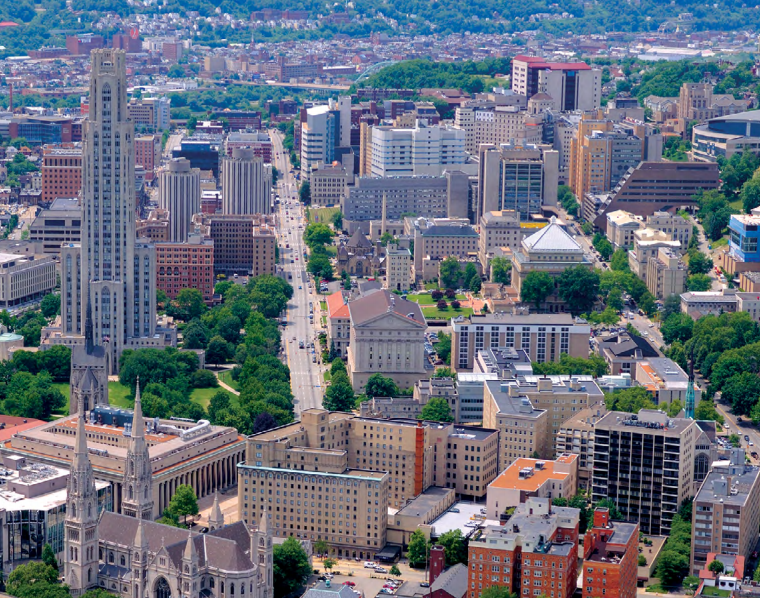 University of Pittsburgh 
Center for Social and Urban Research
[Speaker Notes: Provide services to campus and broader community

http://www.communications.pitt.edu/Graphic-Standards.pdf]
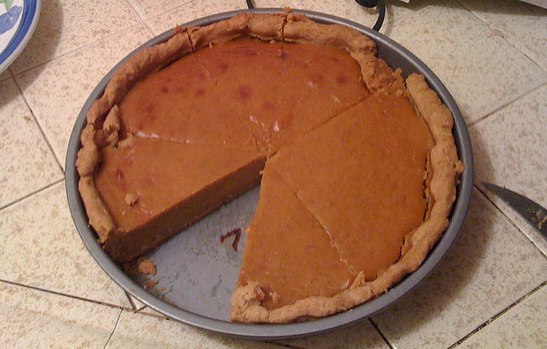 Support
[Speaker Notes: https://www.flickr.com/photos/alexik/3017609495/in/photolist-5AE3aV-9KVNUt-fBUVuE-rz6dDf-pi8tcw-8q55mP-7C1Gxf-dKvqT9-5hZjVQ-91Ro1C-3N83Sr-4aAKCz-7C1FSw-dKvrzu-p1d1hG-p3cW1j-7M4eTe-aouiq3-4jaayj-kPdp2h-4ppffj-8tDLyQ-5SU6Qq-aBqakq-5DwzNw-e8aFDQ-7QvGn8-9SRLmH-o5ws6v-dHW753-coCYP5-7C1GiJ-7BWTE4-x7o4w-nq8Lb6-5WHjMV-DMFcK-8d77BJ-8d3Pgt-8d77fm-aBdGWX-4x93Vk-cYwL8m-47jY25-8WaNgC-3cmRzC-7fxGu-8d77FG-8d3Pkn-CX79F]
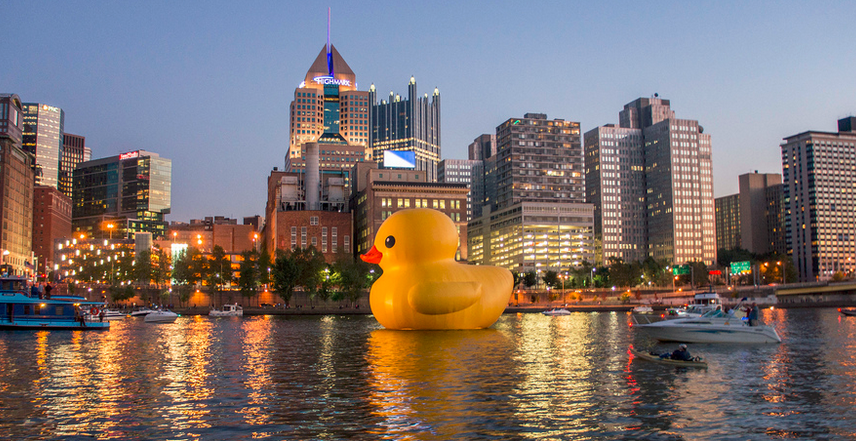 Background as an NNIP Partner
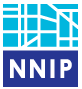 [Speaker Notes: GIS data viewer, projects, technical assistance - community development/property data focus ad-hoc]
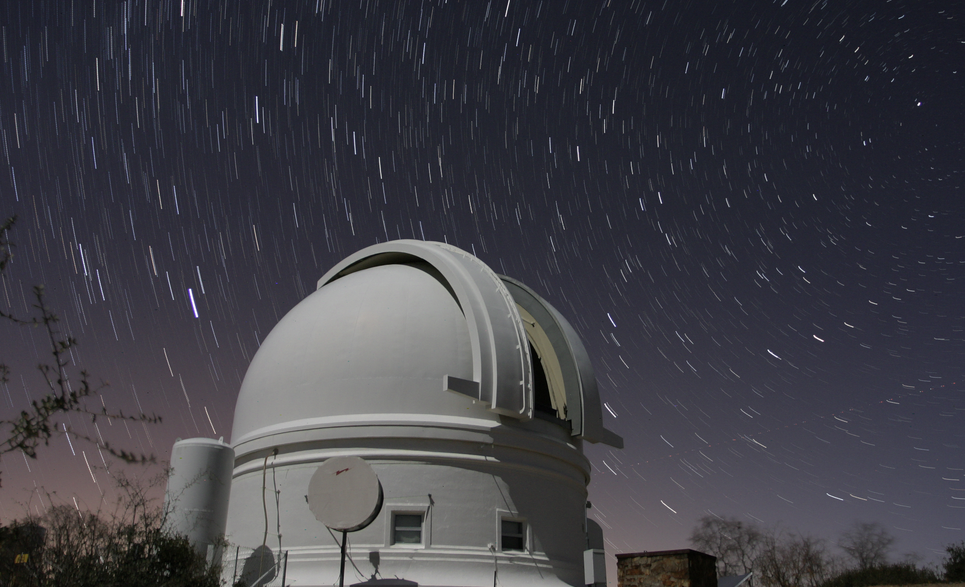 Reflections and Observations
[Speaker Notes: Growing demand for information
Raw data
Aggregate data (reports)
Publishers not equipped to respond to data requests,
Knowledge of data use not always shared
Ad-hoc development of data ecosystem - few strategic capacity investments and lack of infrastructure
http://hpwren.ucsd.edu/a_and_d.html]
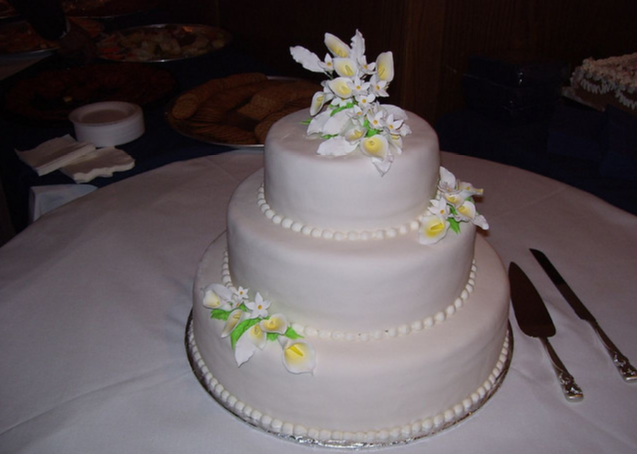 Community Profiles
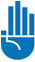 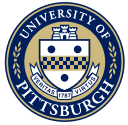 [Speaker Notes: https://creativecommons.org/licenses/by-nc-sa/2.0/]
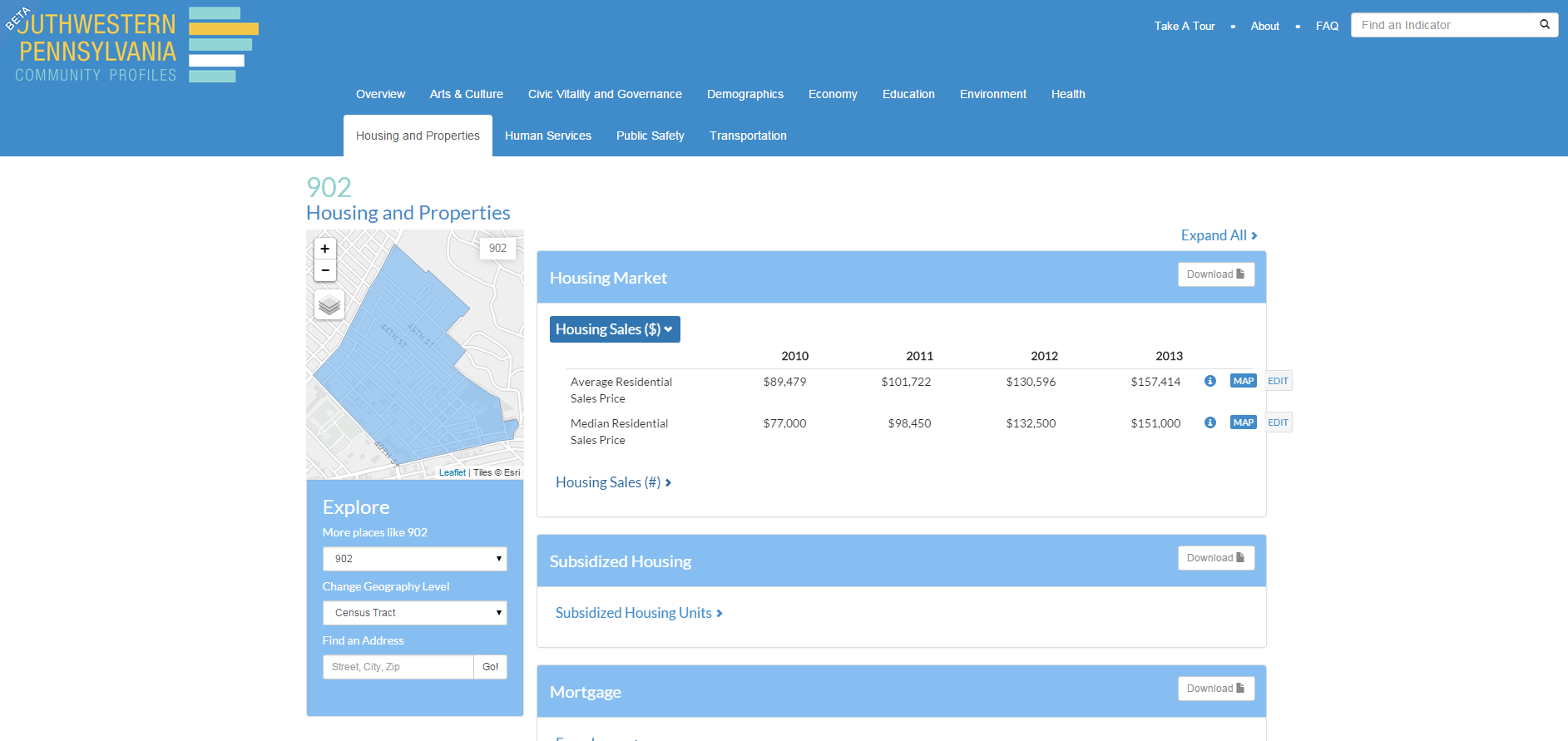 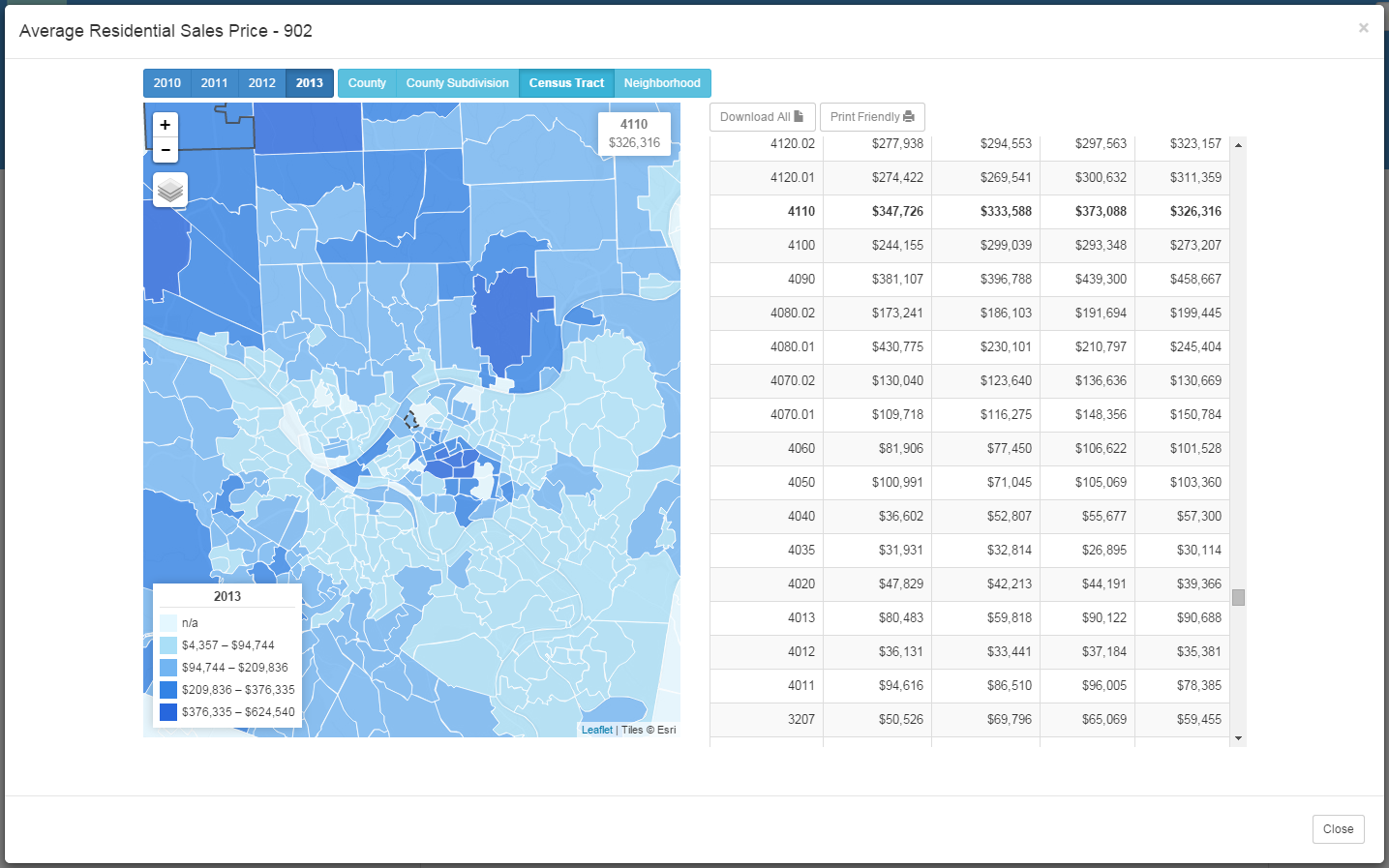 Regional Data Center: Regional Open Data
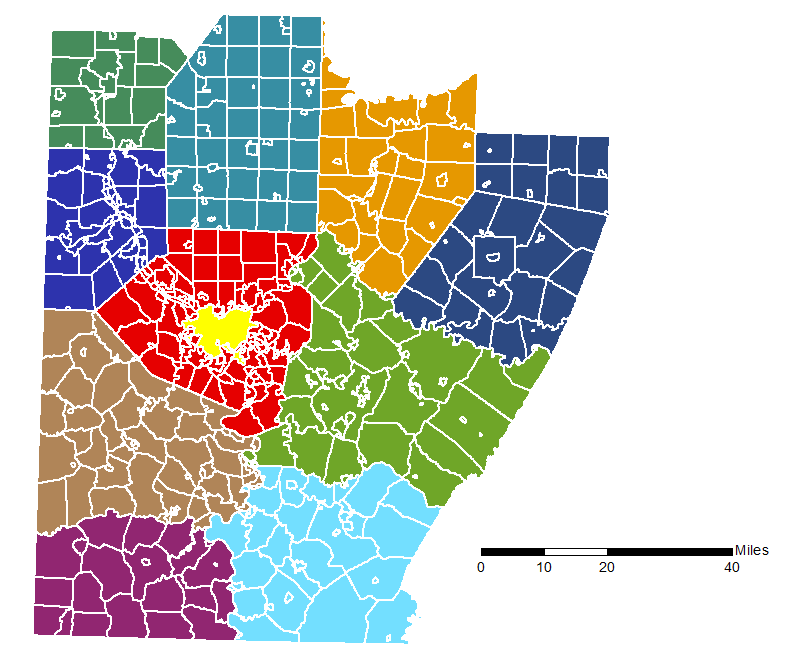 [Speaker Notes: Focus on government, nonprofit, and academic users (funders focus) - Performance measures driven by our ability to meet the needs of these users
Regional collaboration - City is small, overlapping governments, problems cross borders - vacant property, stormwater, etc.
Build ecosystem]
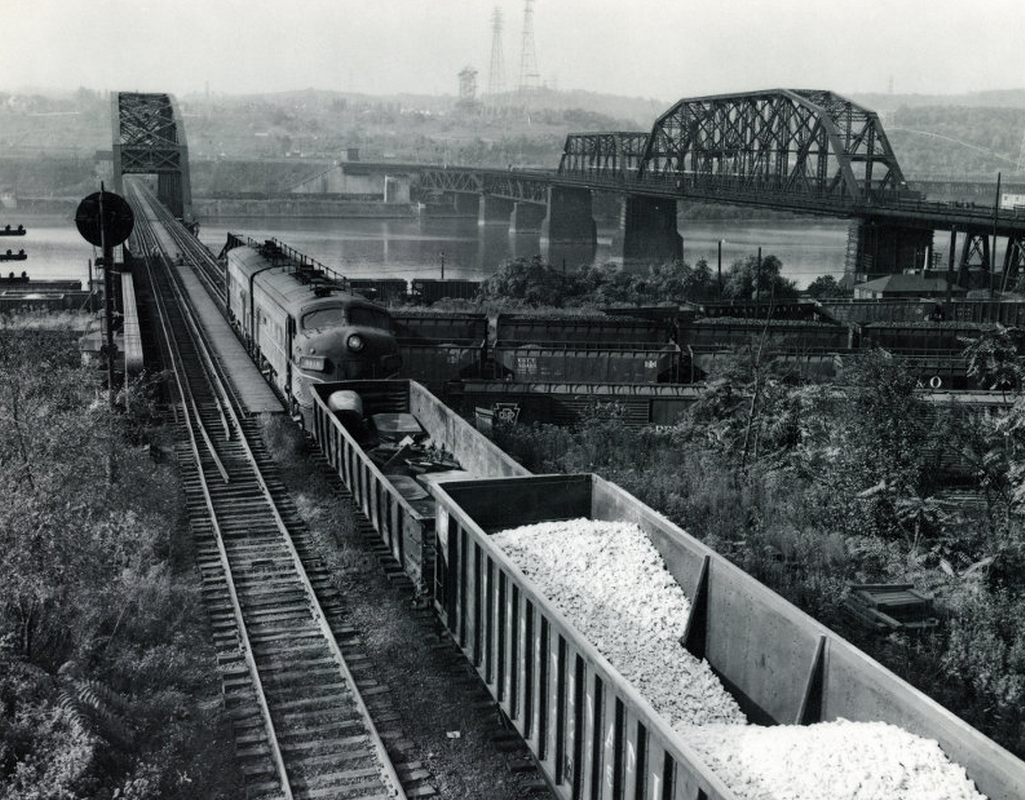 Values and Philosophy
[Speaker Notes: Data as regional infrastructure,Tie intermediary model to the infrastructure,  Invest in people, Support publishers and users]
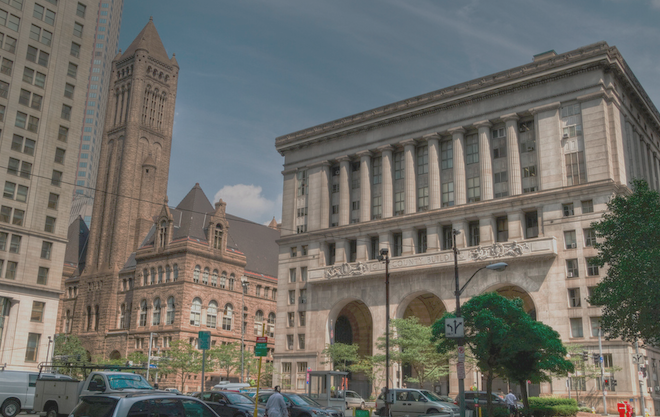 Our Partners
[Speaker Notes: Add links for]
Regional Data Center Model
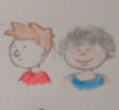 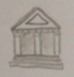 Residents
Government
Data
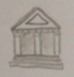 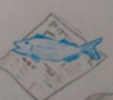 Government
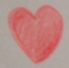 Journalists
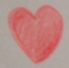 Non-Profit
Non-Profit
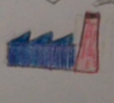 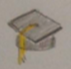 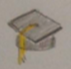 Portal
Businesses
Colleges & Universities
Colleges & Universities
[Speaker Notes: My crappy art.]
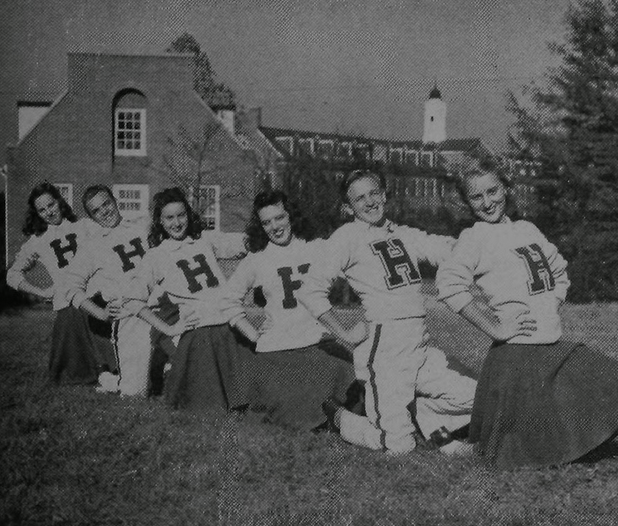 Data Providers: Cheerleading for Data and Standards, Training & Technical Assistance
[Speaker Notes: Support from Pitt Digital Scholarship is HUGE - training & T/A training, licensing, uploads, management]
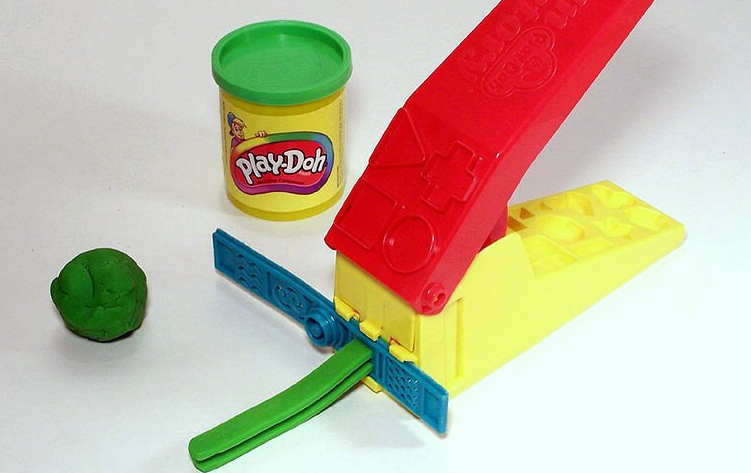 Automating Data Export
[Speaker Notes: This is where we want to put a big chunk of staff resources. We want to give shape to data to make it more-digestible and predictable.]
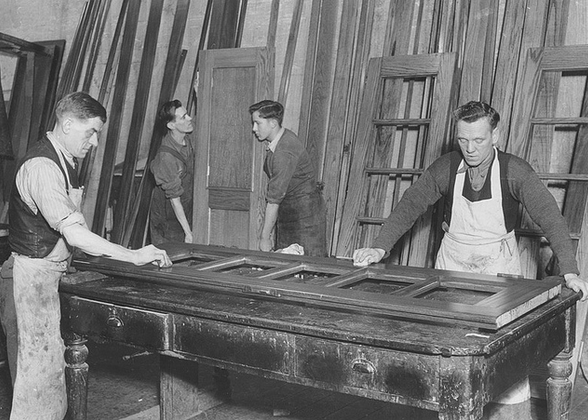 Data Portal: Federated Model
[Speaker Notes: Search process based on fit with RDC federated model and long-term sustainability. Partners may each want to make their own front door...]
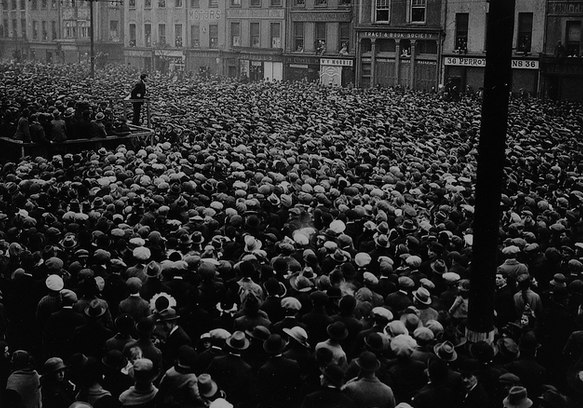 Building Community of Data Users: Training, Events, User Groups, User Guides, and Technical Assistance
[Speaker Notes: Building the ecosystem - intermediary role -]
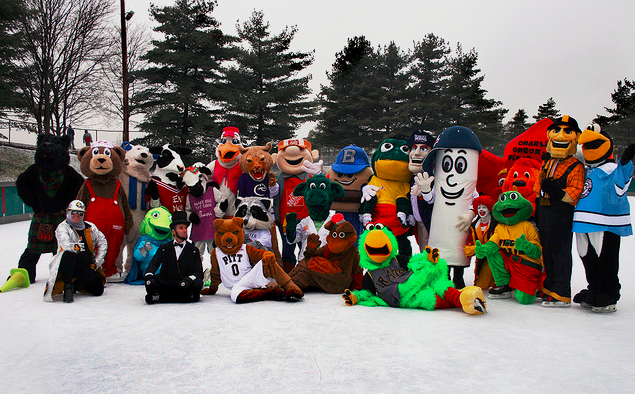 Our team
Regional Data Center Staff
Other UCSUR Staff
Carnegie Mellon Friends
Allegheny County Government Solutions Engineering Team
City of Pittsburgh Government Solutions Engineering Team
Pitt Digital Scholarship Team
[Speaker Notes: Partnership model]
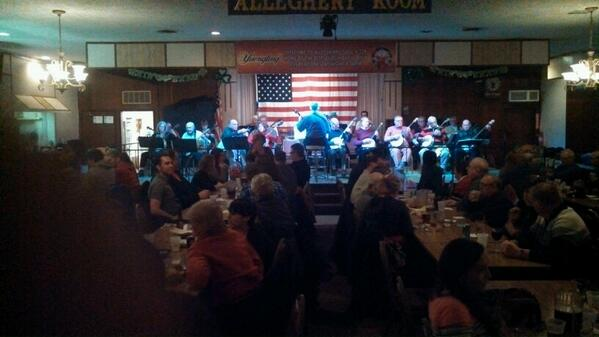 Pittsburgh Banjo Club: 8 pm Tonight
(Leaving from the Reception)